March
Marzo
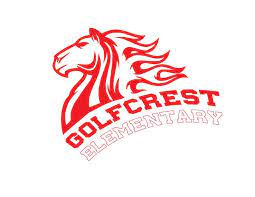 Please remember to practice reading and math daily.
Recuerden de practicar matemática  y la lectura  todos los días.
Mr. Morales/Mr. Etxaniz
Type Here
ELA/Ciencias
Math: Represent fractions greater than zero and less than or equal to one with denominators of 2, 3, 4, 6, and 8 using concrete objects and pictorial models, including strip diagrams and number lines. ​
ELA/Ingles: 
Writing: how to structure a writing text.
Introduction-Middle-Final
Science: Identify the planets in Earth’s solar system and their position in relation to the Sun.​
SLA-Artes del Lenguaje
Reading/Language Arts:
Unit 10:
Students will explore and deeply comprehend the genre of Drama making predictions, making personal connections, and visualizing the key details to make inferences about the elements of drama.
Lectura / Artes del lenguaje:  
Unidad 10:
Los estudiantes exploraran y profundizaran la comprensión del género del Drama haciendo predicciones, conexiones personales y visualizando detalles acerca de los elementos del drama.